«Проект бюджета для граждан 
бюджета Калининского сельского совета Ташлинского района
 на  2022 год 
и на плановый период 
2023-2024 годов»
Глоссарий
Бюджет – финансовый план определённого субъекта, устанавливаемый на определённый период времени, обычно на один год.
Доходы бюджета – денежные средства, поступающие в безвозмездном и безвозвратном порядке в соответствии с законодательством РФ в распоряжение органов государственной власти и местного самоуправления. Могут формировать на налоговой и неналоговой основе и за счет безвозмездных перечислений в соответствии с налоговым и бюджетным законодательством.
Расходы бюджета –экономические отношения, связанные с распределением фонда денежных средств государства и его использованием по отраслевому, ведомственному, целевому и территориальному назначению. Включаются затрата на финансирование народного хозяйства, социально-культурных мероприятий, оборону страны, расходы по государственному долгу и другое.
Дефицит бюджета - превышение расходов бюджета над его доходами.
Сбалансированность бюджета, дефицита и профицита бюджета
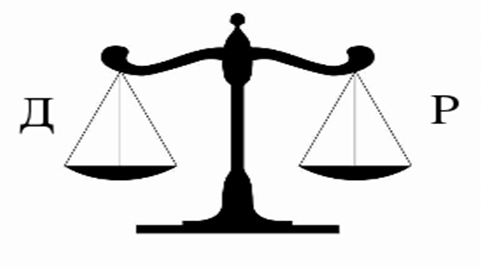 Сбалансированность бюджета — один из принципов бюджетной системы, означающий, что объем предусмотренных бюджетом расходов должен соответствовать суммарному объему доходов бюджета и поступлений из источников финансирования его дефицита.
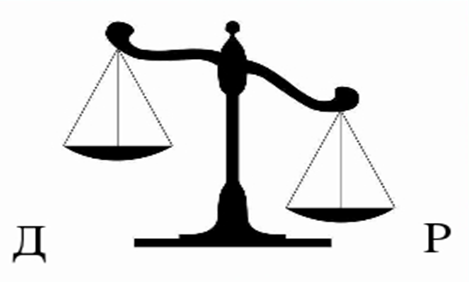 Бюджетный дефицит — превышение расходов бюджета над его доходами.
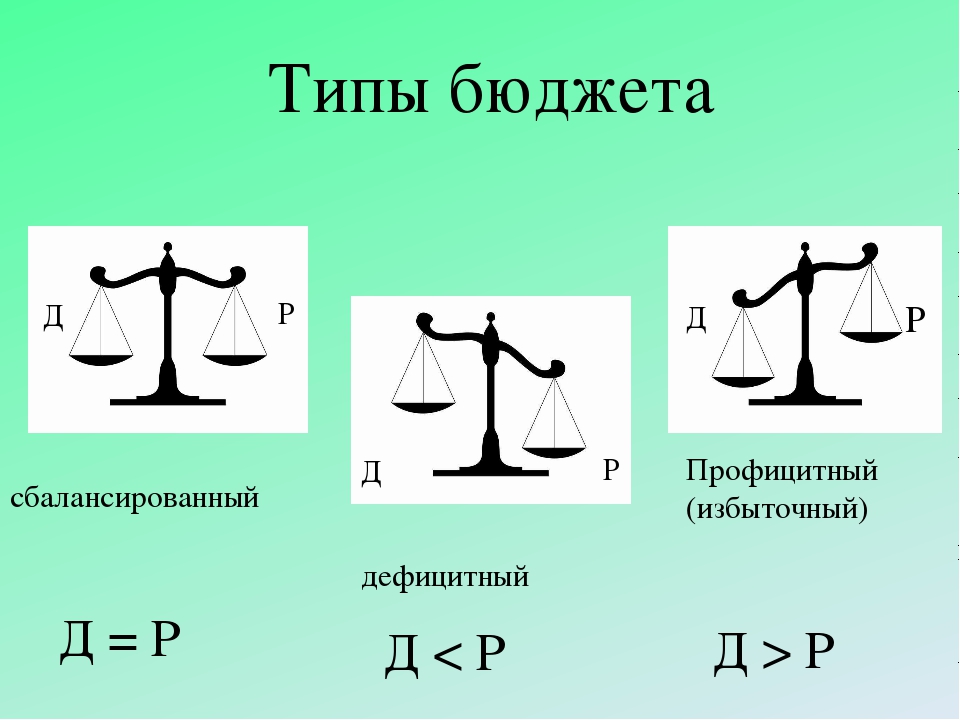 Профицит бюджета – положительное сальдо, превышение доходов бюджета над его расходами.
Составление проекта бюджета на 2022-2024 годы основывается на:
Основных направлениях бюджетной, налоговой и долговой  политики.
Бюджетном послании Президента Российской Федерации
Прогнозе социально-экономического развития
Бюджетном прогнозе на долгосрочный период
Муниципальных программах
Основные направления долговой политики на 2022-2024 гг.
Цель : «Сохранение объема муниципального долга на безопасном уровне»
не увеличивать размер муниципального долга
отказаться от предоставления муниципальных гарантий
3
1
4
для финансирования кассовых разрывов  привлекать источниками с меньшей стоимостью  обслуживания
2
обеспечить сохранение дефицита бюджета на безопасном уровне
4. Среднемесячная номинальная начисленная заработная плата в Калининском сельсовете
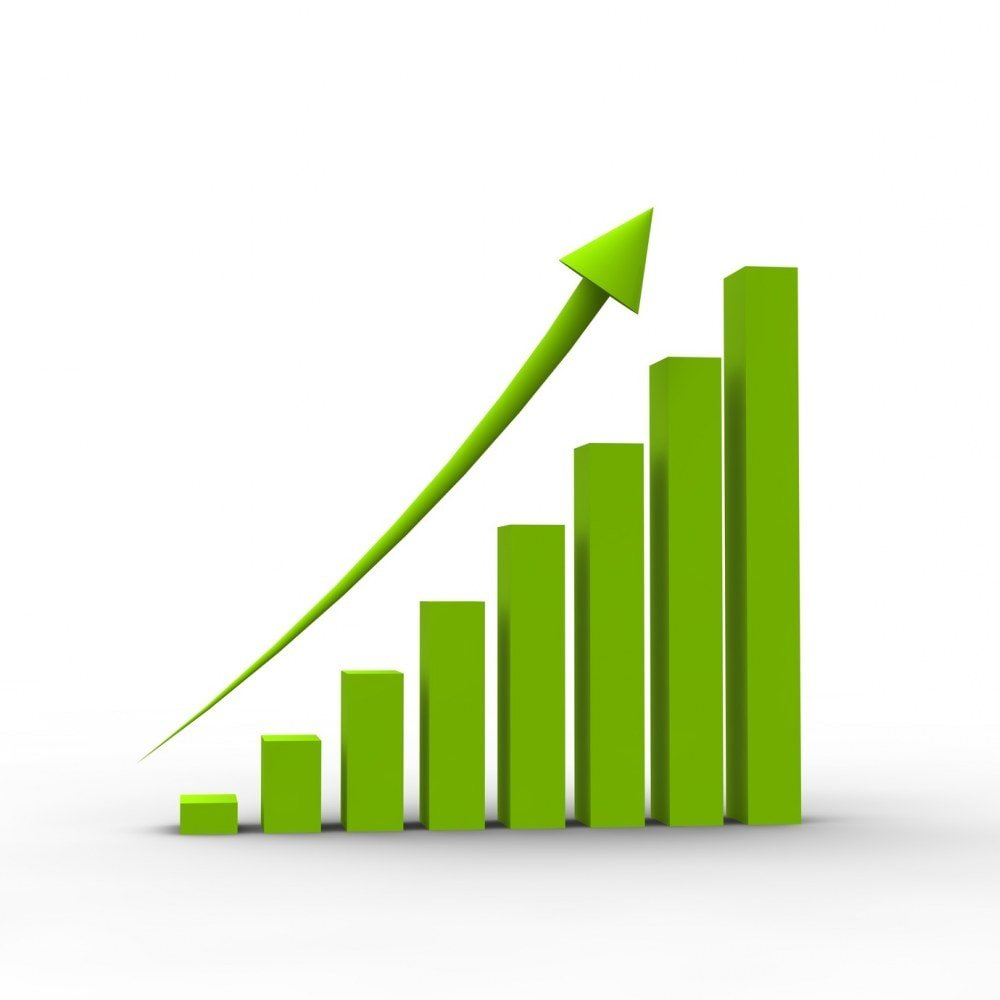 рублей
2021 год         24 900,0 руб.
2022 год         29 422,0 руб.
2023 год         31 500, 0руб.
Основные направления бюджетной политики на 2022-2024гг.
Цель:
«Обеспечение сбалансированности и устойчивости бюджетной системы»
01
02
повышение ответственного подхода к принятию новых расходных обязательств
выявление резервов оптимизации и повышения эффективности бюджетных расходов,
03
04
недопущение установления и исполнения расходных обязательств, не связанных с решением вопросов, отнесенных к полномочиям органов местного самоуправления;
повышение качества финансового менеджмента главных распорядителей бюджетных средств
05
недопущение образования просроченной кредиторской задолженности
Основные направления налоговой политикина 2022-2024 годы.
A
C
Цель: 
«создание эффективной и стабильной налоговой системы, обеспечивающей бюджетную устойчивость»
Развитие экономики района с целью увеличения налогового потенциала налоговой системы района
Оптимизация неэффективных налоговых льгот по местным налогам
Реализация мер по сокращению     размера недоимки по платежам в бюджет
Повышение уровня собираемости собственных доходов
B
D
Основные характеристики бюджета Калининского сельского совета
 2022-2024гг.
тыс. руб.
Бюджет
 муниципального образования
 Калининский сельсовет Ташлинского района
 на  2022 год 
и на плановый период 
2023-2024 годов
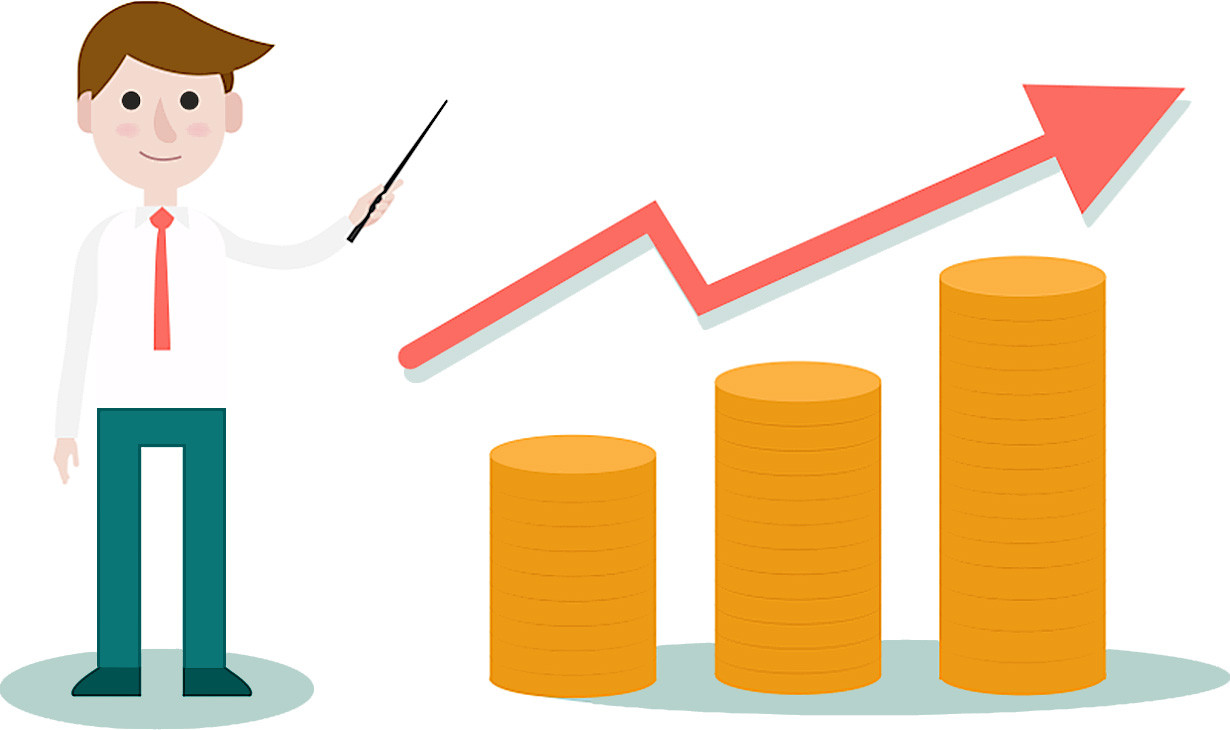 Доходы бюджета Калининского сельсовета
Структура доходов бюджета Калининского сельсовета
на 2022 -2024 гг.
 (тыс. рублей)
Безвозмездные поступления в бюджет Калининского сельсовета
на 2022-2024 годы, тыс. рублей.
Расходы бюджета  на 2022 год 30927,60 тыс. руб.
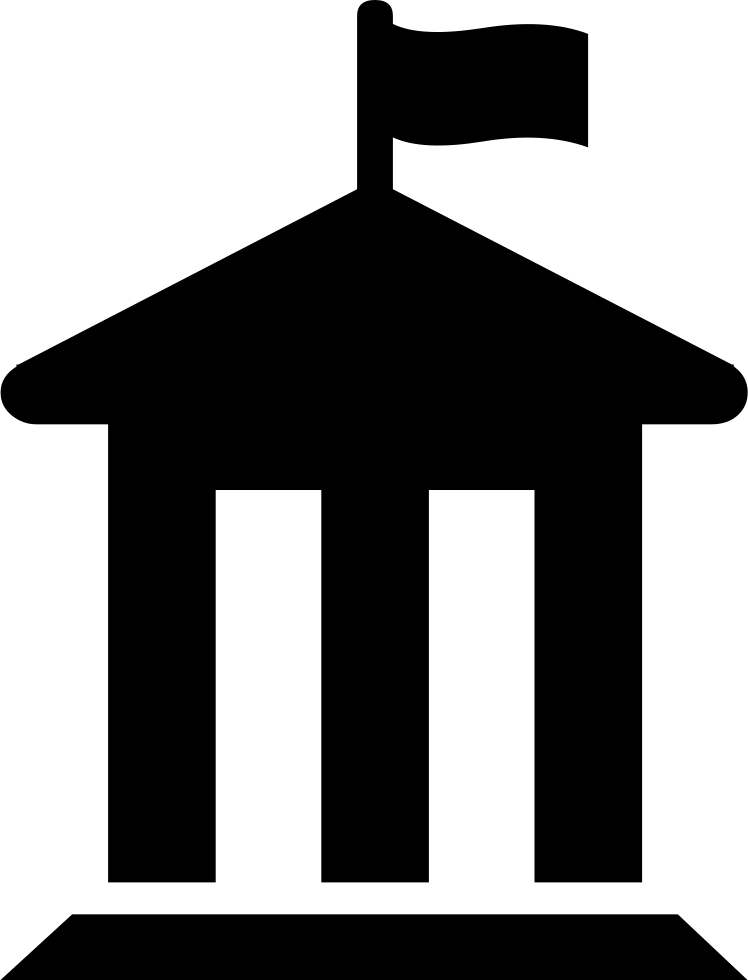 Общегосударственные вопросы 2858,6 тыс. руб.
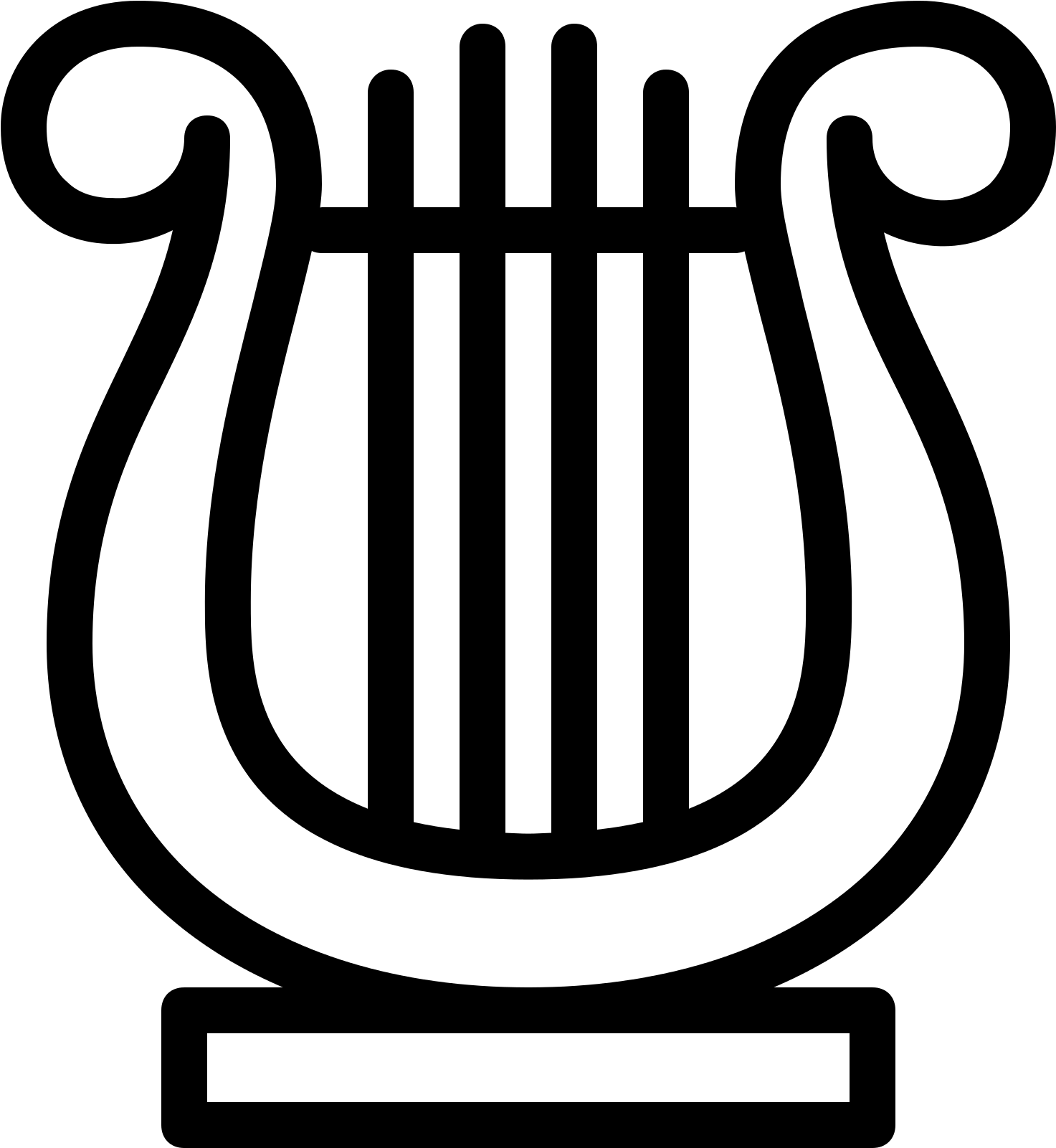 Культура, кинематография 4008,8 тыс. руб.
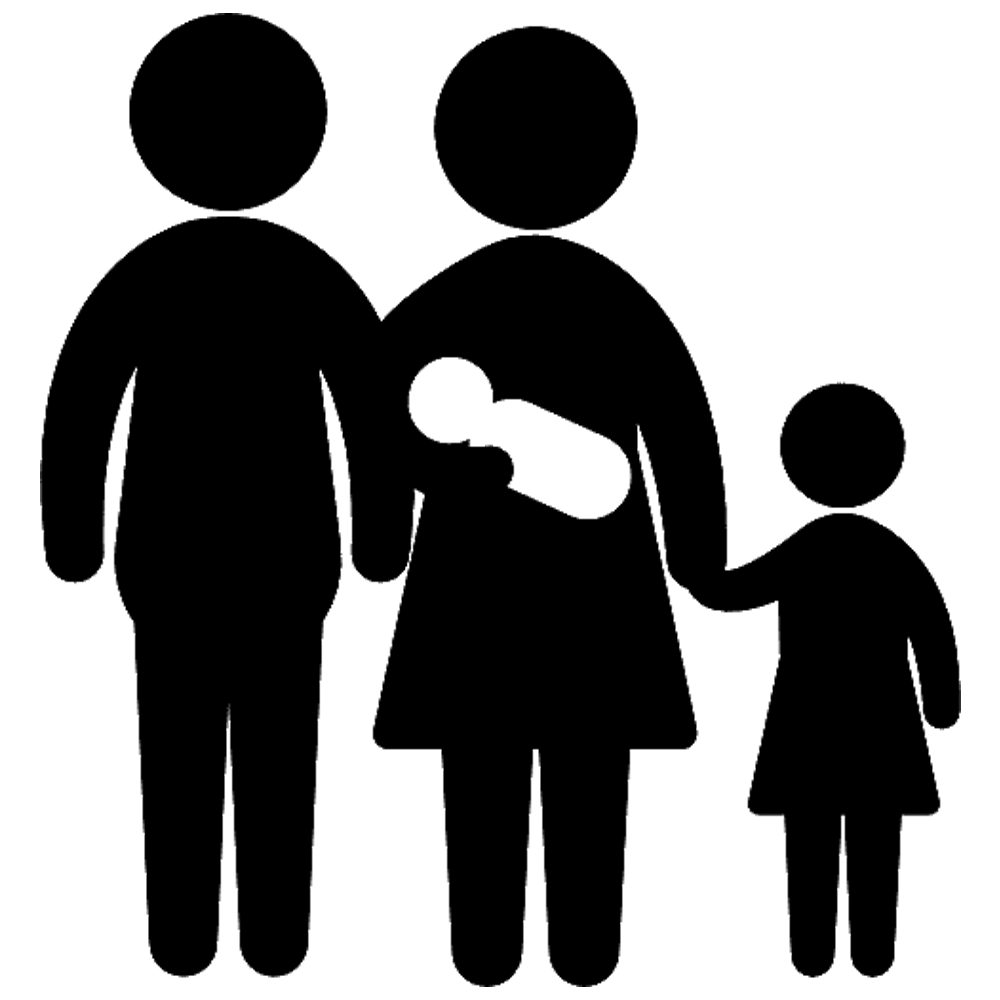 Социальная политика 19,2 тыс. руб.
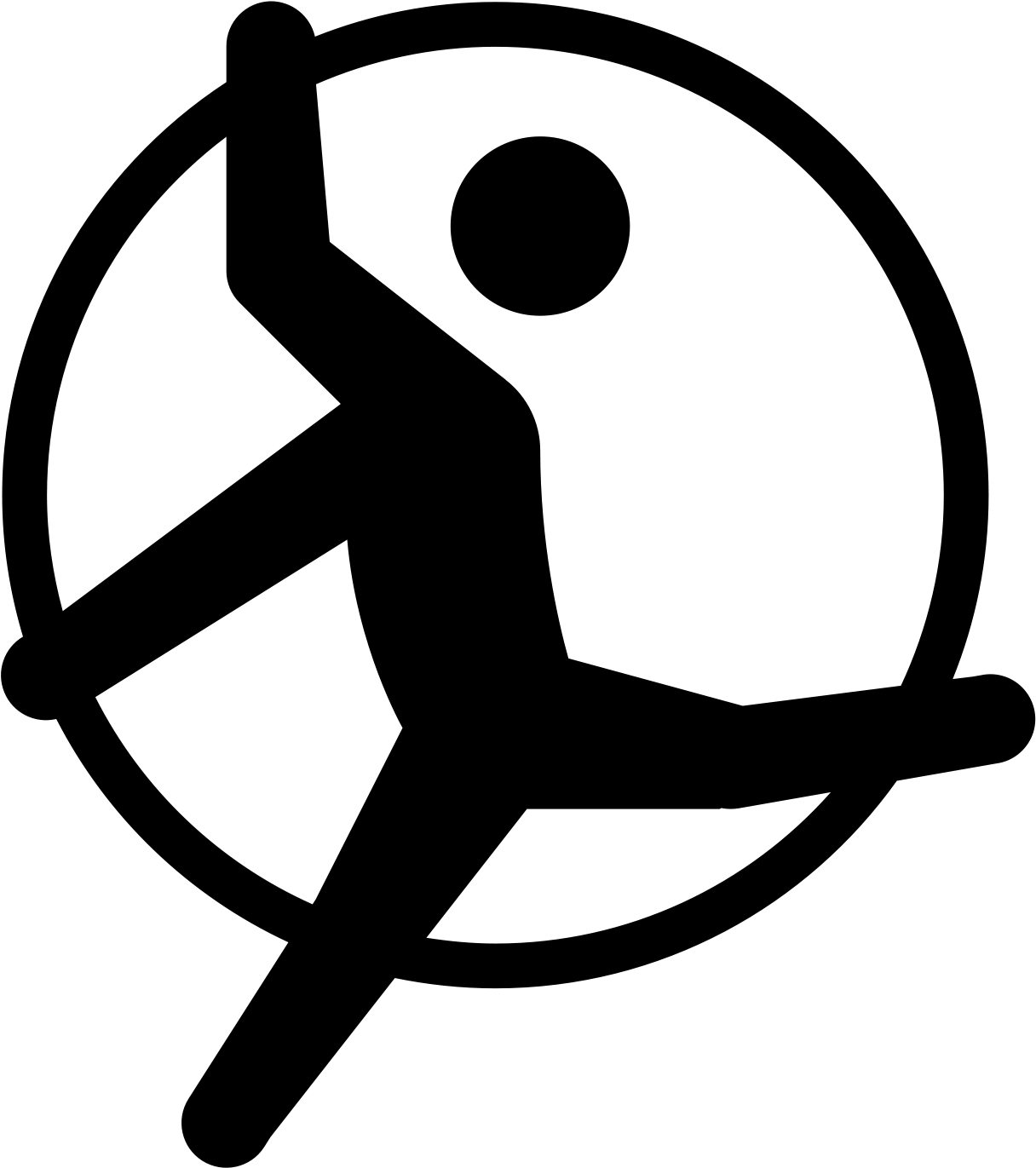 Физическая культура и спорт 150,0 тыс. руб.
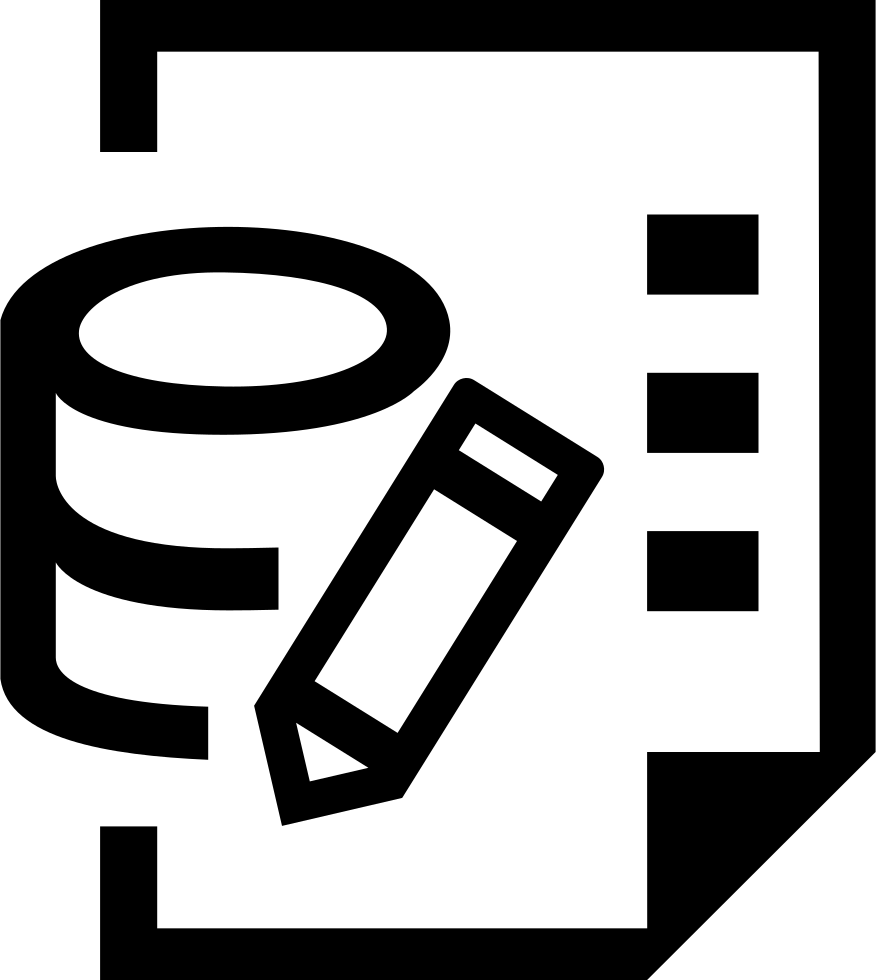 Национальная экономика 765,4 тыс. руб.
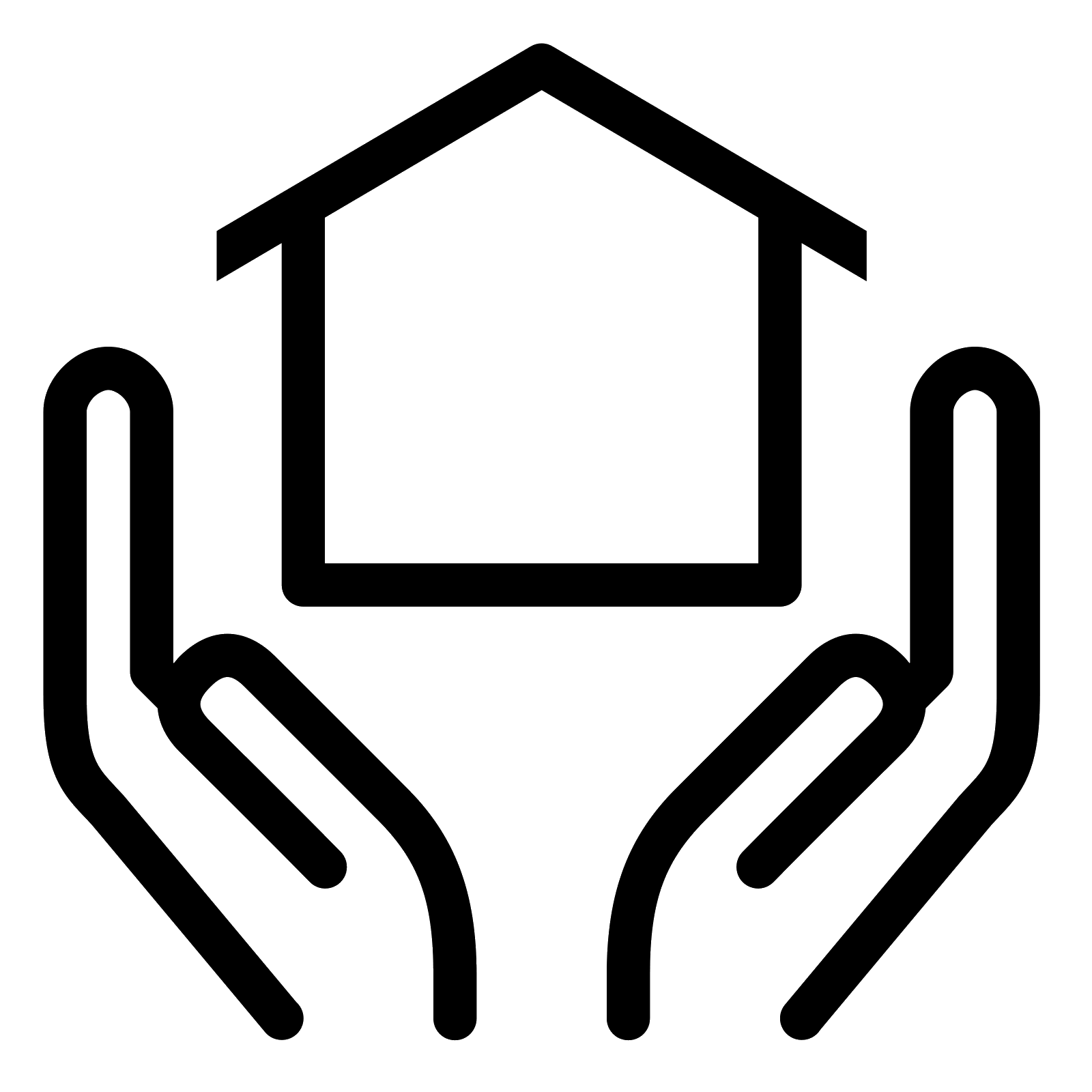 Жилищно-коммунальное хозяйство 22804,5 тыс. руб.
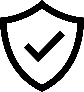 Национальная безопасность и правоохранительная деятельность 176,3 тыс. руб.
Дефицит бюджета Калининского сельсовета
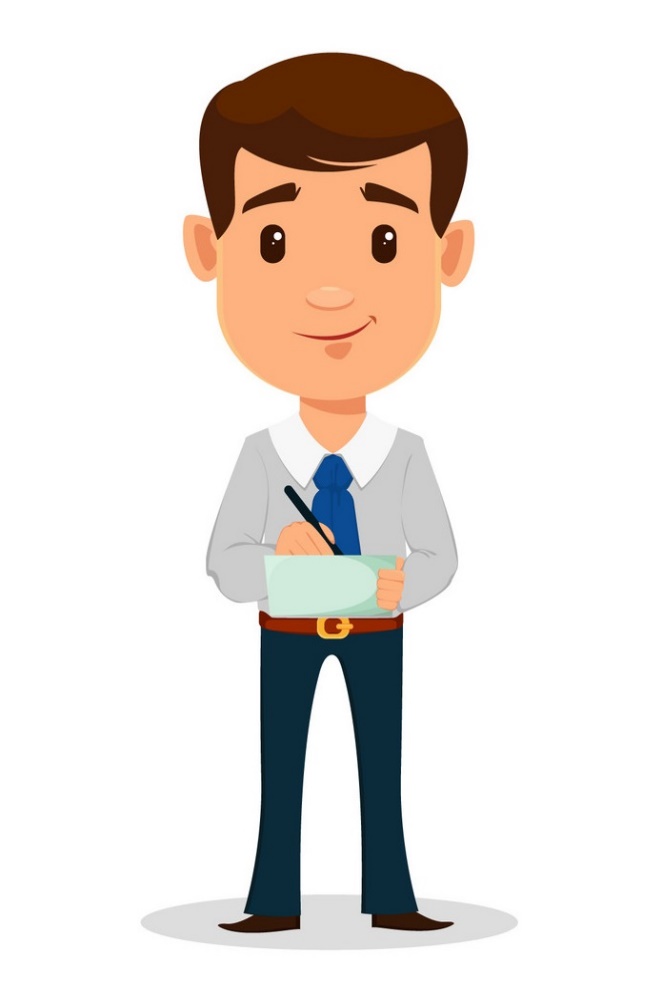 2022 год - 0
Параметры бюджета Калининского сельсоветана 2022-2024 годы в части муниципального долга
! Привлечение  и выдача кредитов  не планируется.
! Не планируется предоставление муниципальных гарантий.
! Расходы на обслуживание долговых обязательств не планируются.
! Муниципальный долг равен нулю.
Муниципальные программы Калининского сельсовета
Доля программных расходов в бюджете составляет 100%
02
magicdiagram.com
В Калининском сельсовете на 2022 год запланировано финансирование 11 муниципальных программ
01
1. Муниципальная программа «Функционирование и развитие муниципальной службы муниципального образования Калининский сельсовет Ташлинского района Оренбургской области на 2019-2024 годы»;
2. Муниципальная программа "Управление муниципальными финансами муниципального образования Калининский сельсовет Ташлинского района Оренбургской области на 2019-2024 годы"; 
3. Муниципальная программа «Управление земельно-имущественным комплексом на территории муниципального образования Калининский сельсовет Ташлинского района Оренбургской области на 2019-2024 годы»
4. Муниципальная программа "Охрана общественного порядка муниципального образования Калининский сельсовет Ташлинского района Оренбургской области на 2019-2021 годы" 
5. Муниципальная программа "Организация и осуществление первичного воинского учета на территории муниципального образования Калининский сельсовет Ташлинского района Оренбургской области на 2019-2024 год" 
6. Муниципальная программа «Развитие системы  пожарной безопасности, безопасности на водных объектах, защиты населения от чрезвычайных ситуаций и снижения рисков их возникновения на территории Калининского  сельсовета на 2019 - 2024 годы»
7. Муниципальная программа «Комплексное развитие транспортной инфраструктуры муниципального образования  Калининский  сельсовет Ташлинского района Оренбургской области на 2019-2024 годы»
8. Муниципальная программа "Комплексное развитие жилищно-коммунального хозяйства Калининского сельсовета Ташлинского района Оренбургской области на 2021-2022 годы"
9. Муниципальная программа "Комплексные меры противодействия незаконного оборота наркотиков в муниципальном образовании Калининский сельсовет Ташлинского района Оренбургской области на 2019-2021 годы"
10. Муниципальная программа "Развитие культуры в муниципальном образовании Калининский сельсовет Ташлинского района Оренбургской области   на 2019-2024гг."
11. Муниципальная программа "Развитие физической культуры и спорта в муниципальном образовании Калининский сельсовет на 2019-2024 гг."
Спасибо за внимание!